medias
ísica
a
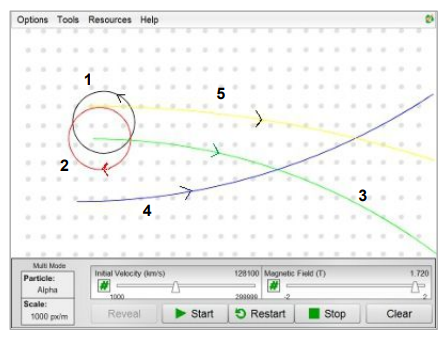 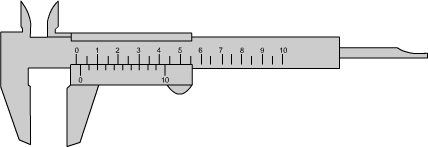 en
secundaria
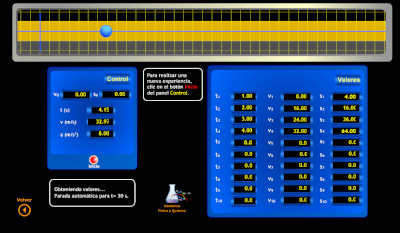 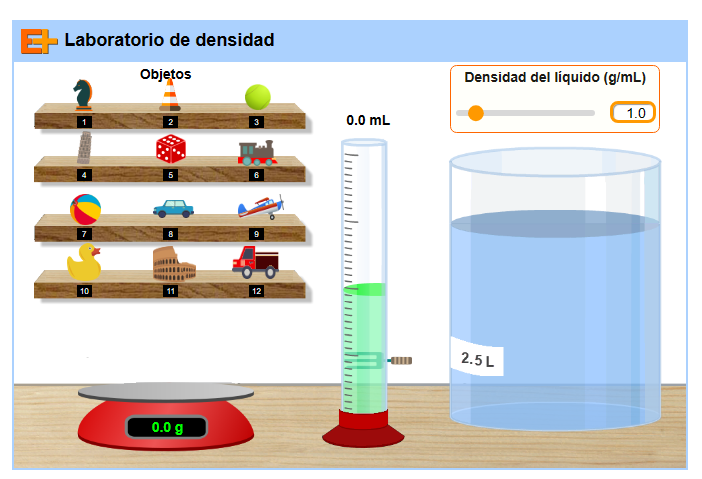 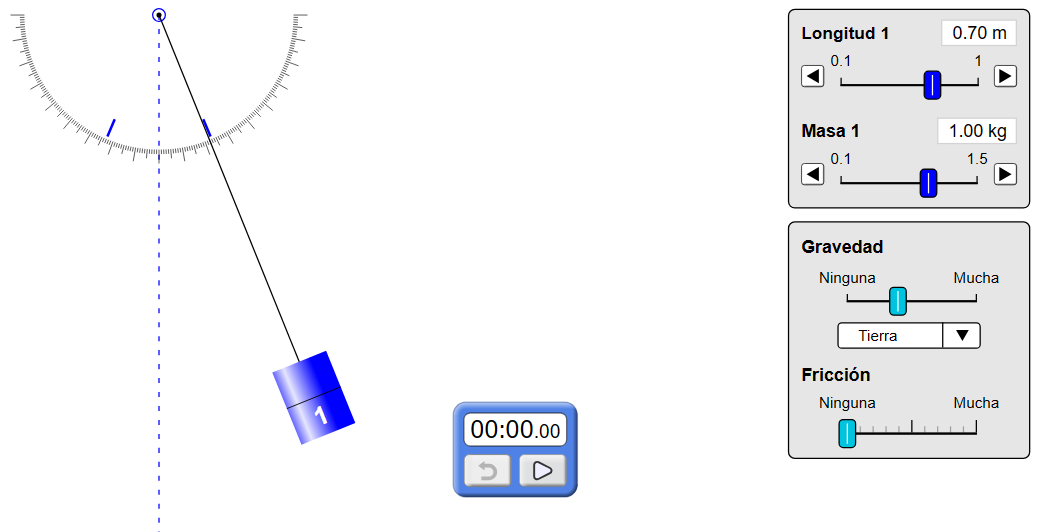 Luis Ignacio García
5 y 6 de abril de 2024
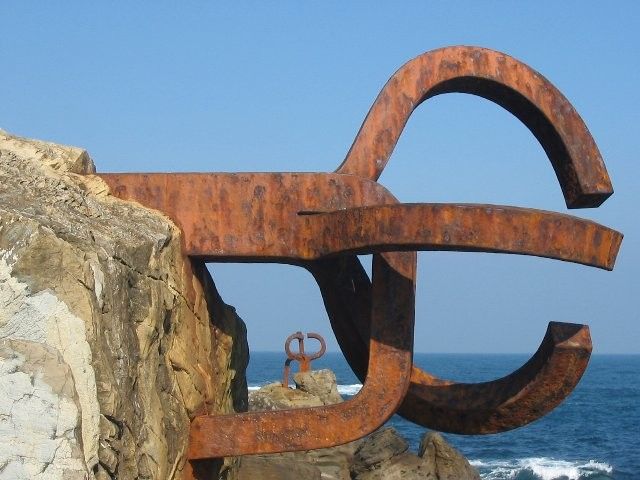 Materia
Espacio
Tiempo
Energía
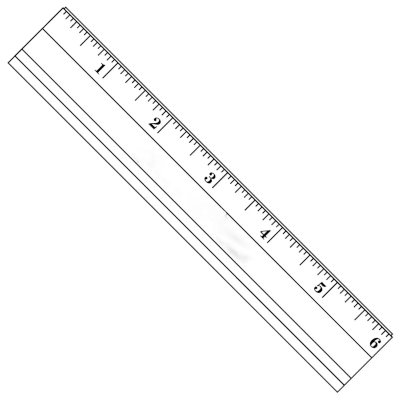 m
c
2
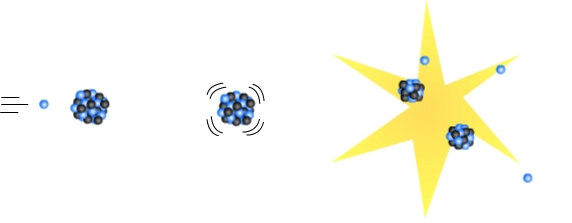 E=
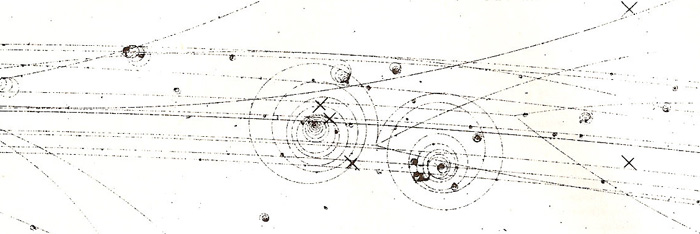 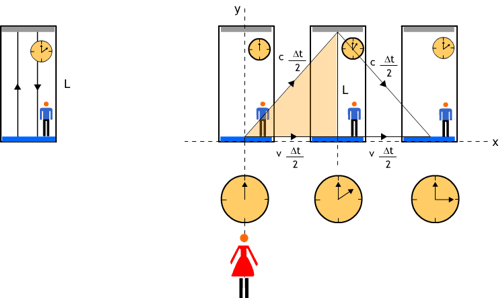 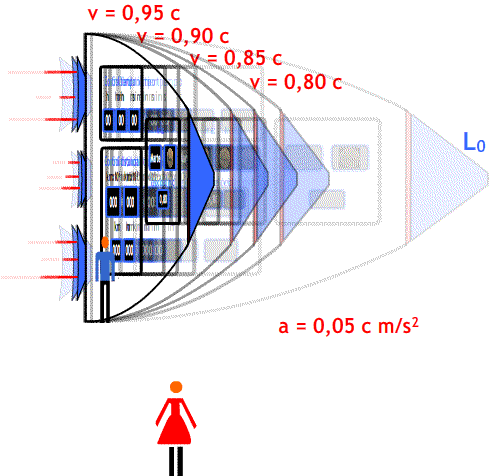 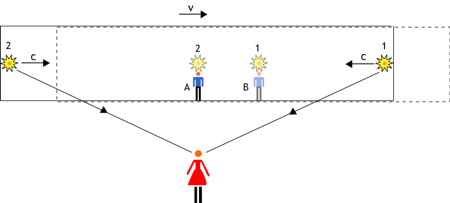 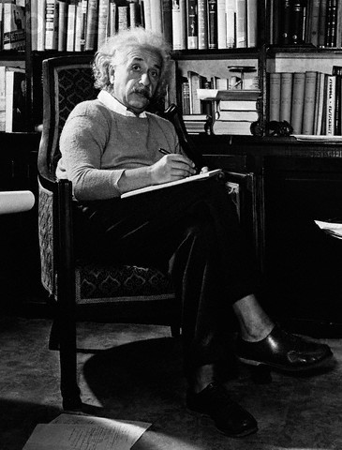 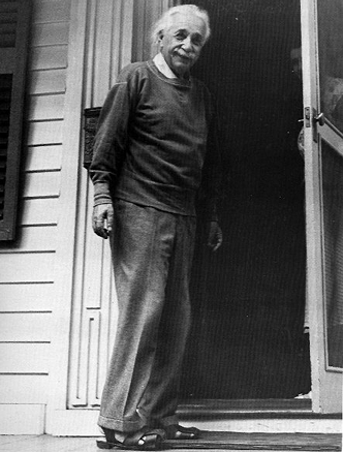 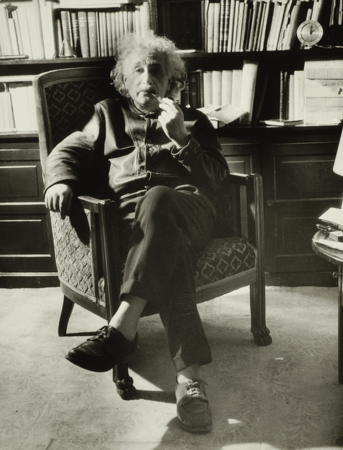 En el fondo estaba una clara apuesta por la universalidad de las leyes de la física. Su planteamiento implicaba dos suposiciones básicas: 

Prescindir del éter lumínico y con él de un sistema de referencia privilegiado respecto del cual podamos determinar si un cuerpo está en movimiento o reposo absoluto, lo que equivale a mantener la vigencia del principio de relatividad. 

Mantener la afirmación de Maxwell según la cual las ondas electromagnéticas (por consiguiente, la luz) se propagan con una velocidad de 300 000 km/s, pero como ahora no existe el éter como medio de propagación, postula que esa velocidad es siempre la misma con independencia del movimiento de la fuente respecto del observador. Esta afirmación equivale a elevar la velocidad de la luz a rango de ley física.
“… no tenemos que convertir a los niños, ni siquiera a las niñas, a la ciencia. Démosles oportunidades para explorar esos intereses…”
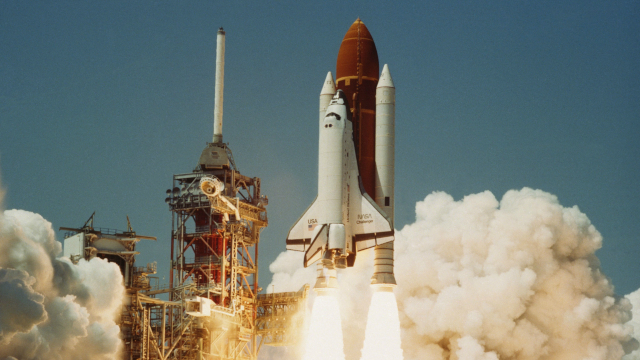 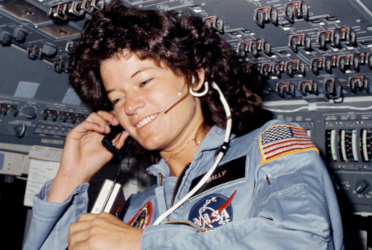 “ride, Sally, ride
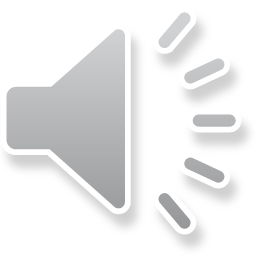 Sally Raid, junio 1983. Challenger -7
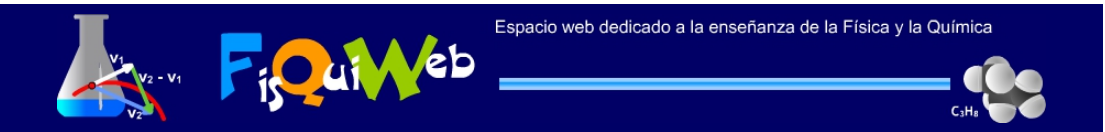 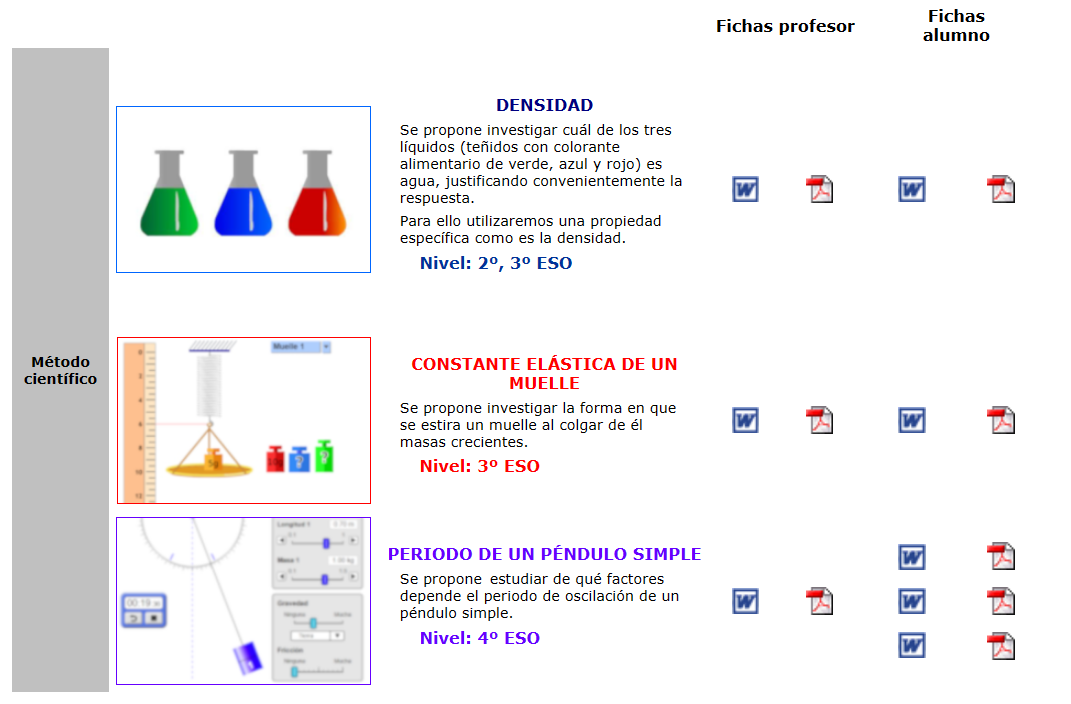 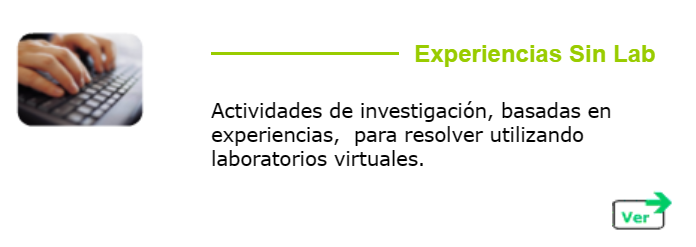 FisQuiWeb. Didáctica de la Física y la Química